Les 4 : rekenen met tabellen
Even oefenen vermenigvuldigen en delen met breuken
Voorbeeld som beltegoed
Buitenlands geld 
Facet examenvragen
Even oefenen: vermenigvuldigen met breuken
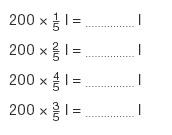 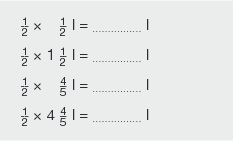 Werkboek opgave 2 en 3
Even oefenen: delen met breuken
Delen door een breuk is vermenigvuldigen met het omgekeerde

20 : 1/5		= 20 x 5/1
20 : 2/5		= 20 x 5  en dan nog x 2
40 : 2/5		=

½ : ¼ (1/2 verdelen in stukken van ¼. Hoe vaak kan dat?) 
	of ½ x 4/1 
¼ : ½ (1/4 verdelen in stukken van een ½ hoe vaak kan dat?) 
	of ¼ x2/1
Even oefenen: delen door een breukschrijf de breuk in een decimaal getalhoeveel glazen kunnen er uit een liter?
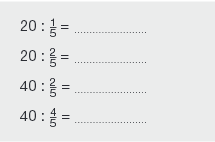 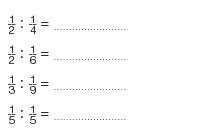 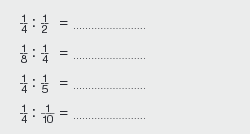 Bij gewoon delen door een breuk: keer het omgekeerde
Opgave 9 werkboek
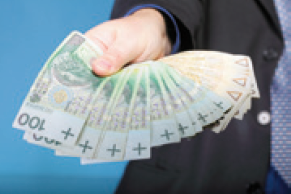 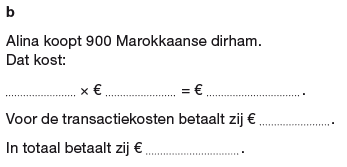 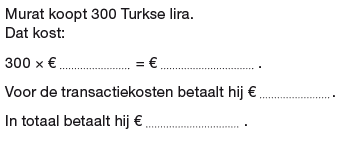 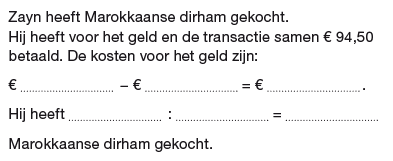 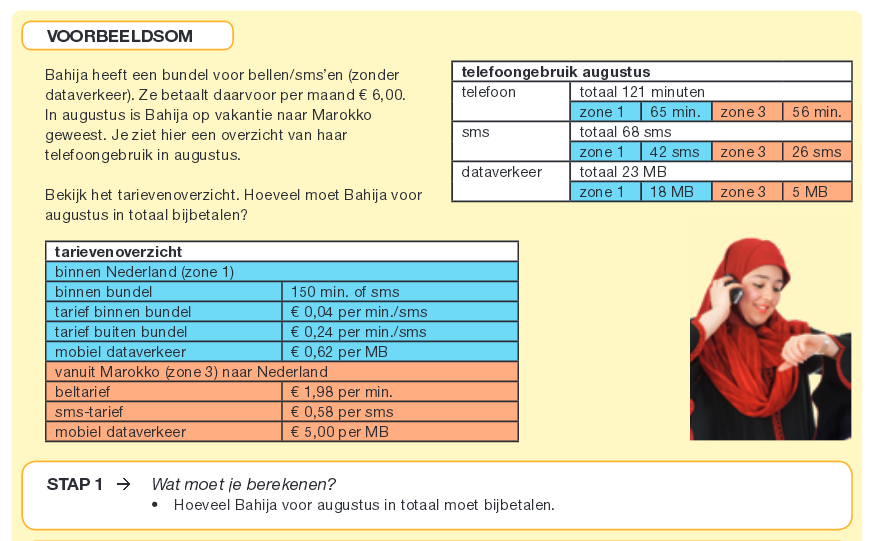 Facet 2015-2016 vraag 12
VEBAV ezelsbruggetje:
Wat is de Vraag
Wat doe ik Eerst
Welke Berekening hoort erbij?
Wat is het Antwoord (eenheid)
Wat is de VALKUIL?
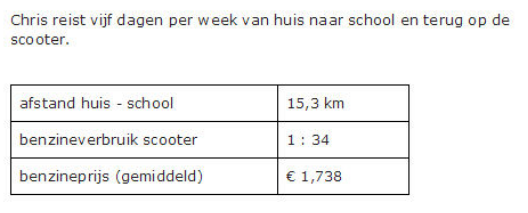 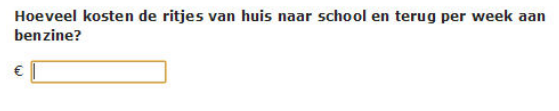 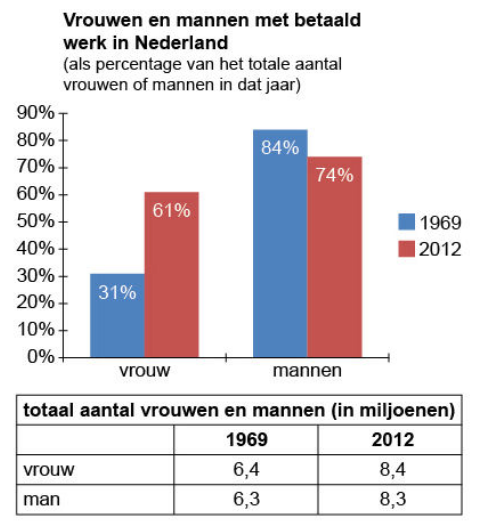 Facet 2015-2016: vraag 33
VEBAV ezelsbruggetje:
Wat is de Vraag
Wat doe ik Eerst
Welke Berekening hoort erbij?
Wat is het Antwoord (eenheid)
Wat is de VALKUIL?
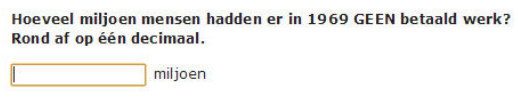